第二組電子資源跨館利用服務
主持人: 高雄醫學大學  陳冠年館長
樹德科技大學  蘇怡仁館長
引言人: 政治大學  楊美華教授
高雄應用科技大學  林榮顯館長
服務需求改變
時代在變，館購館藏比例逐漸下降，顯示數位保存趨勢和讀者需求期待已經出現影響。
讀者關心connection甚於collection，取用資料的方式和意涵改觀。
電子資源館際利用
電子資源館際利用雖有期限制，但拜科技之賜，可以有多元方式進行 。
Open access resources、機構典藏、館際合作、文獻列印/傳遞、embedded librarians 、自建網頁介面和參加RapidILL等，都是可以考慮的管道。
臺灣學術電子書暨資料庫聯盟
共招募97個會員館
購置資源成果
電子書: 西文12,882冊、中文1,274冊
電子資料庫: 買斷2種、租賃8種
撙節經費
電子書: 大學校院節省25倍、技專校院節省59.1倍
電子資料庫
節省購置同樣產品約新臺幣四億五千萬元
招標議價後爭取減價約一億一千四百萬元
圖書代借代還服務
以提供聯合書目查詢實現代借代還服務，讓讀者便利、快速取得所需圖書資料，使南部地區高教與技職院校圖書資源共享。
讀者可查詢32所聯盟學校聯合書目以及代借代還各館圖書館藏，紙本圖書館藏總計達820萬冊。
教育部計畫補助期間免運費。
虛擬館際借書證服務
虛擬館際借書證服務，讀者可於線上申請館際合作證，直接前往合作館借閱所需之圖書，可充分利用各館館舍開放資源。
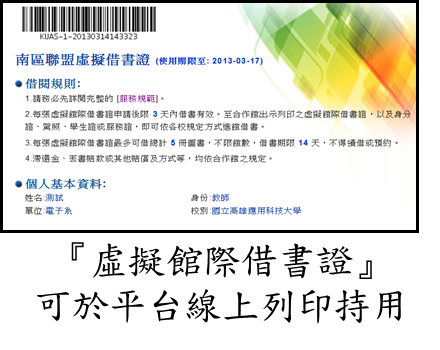 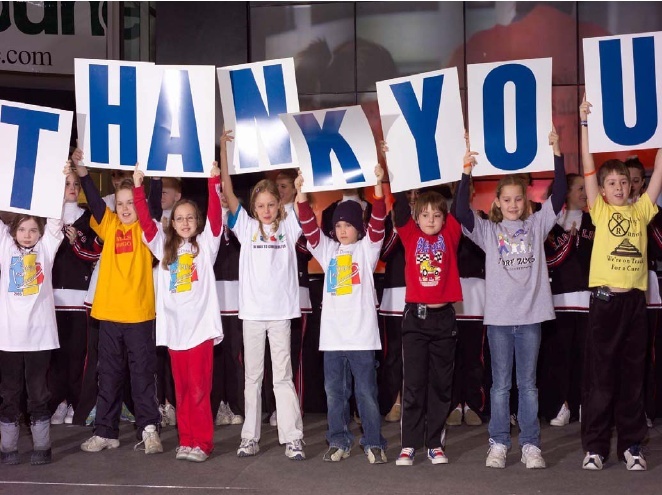